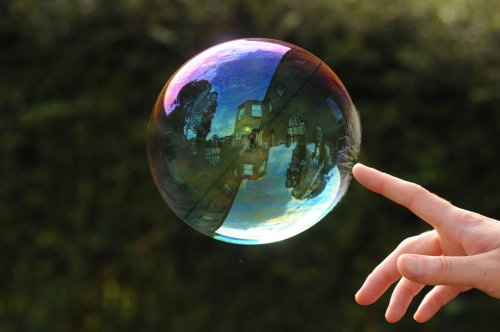 Légvárak biztos alapokon
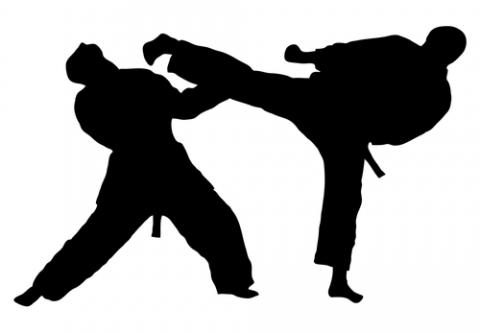 Fándly Enikő
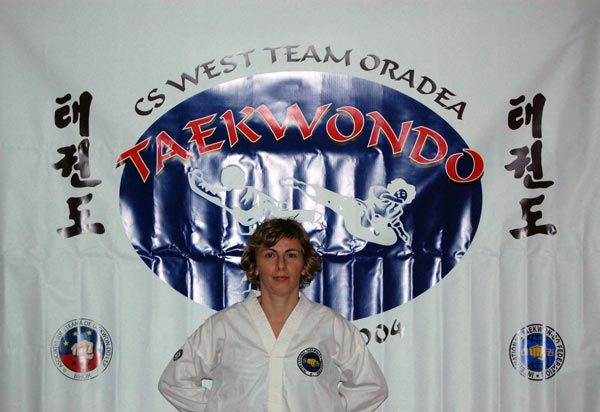 2005-ben  bronzérmet szerzett erőtörésben egyéniben és csapatban az olaszországi Terracinaban tartott Európa-bajnokságon
bronzérmet a Dortmunban tartott világbajnokságon (speciális technikák).
2007-ben a kanadai Quebec-ben rendezett VB-n bronzérmet szerzett erőtörésben és ezüstérmet speciális technikákban. 
immár elsősorban edző és bíró a különböző tae kwon do versenyeken
Tunyogi Hajnalka, Dáriusz anyukája
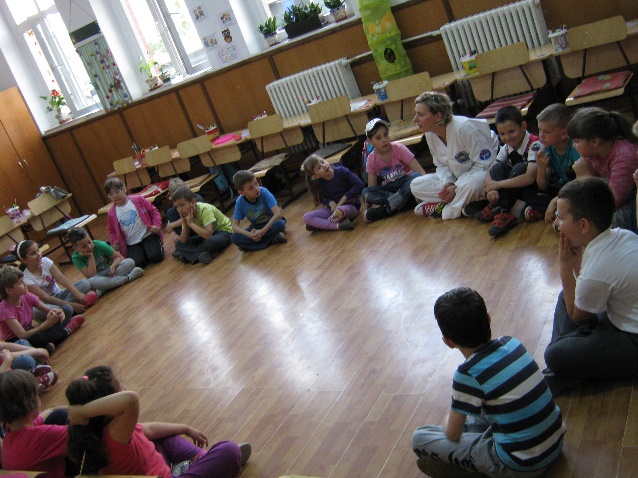 A sikeres sportolói és edzői pályafutás mögött sok év kemény munkája, sok edzés, felkészülés rejlik.
Beszélgetés
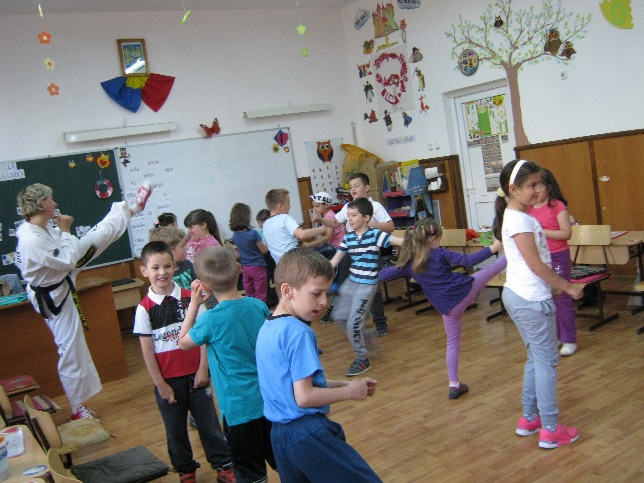 Lábbal„TAE”
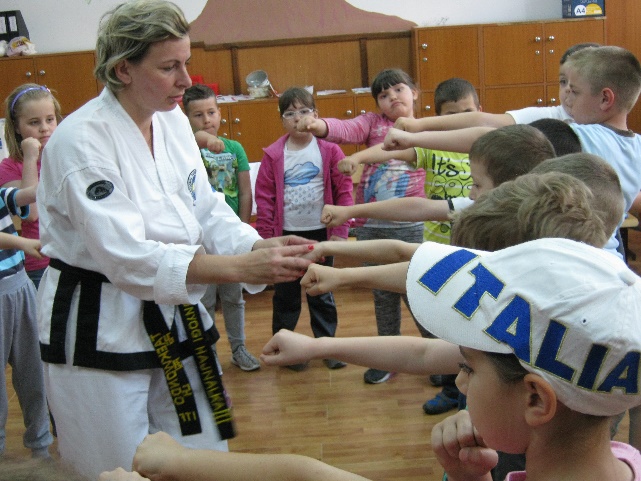 Kézzel„KWON”
Küzdés útja, művészete „DO”
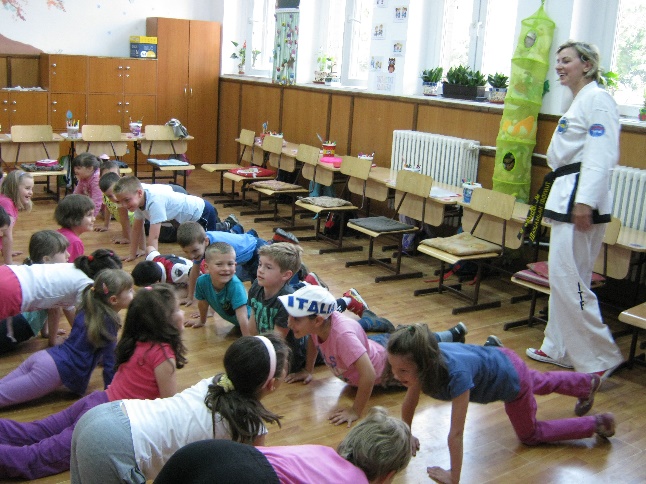 Szorgalom, kitartás a siker titka